ECG Fun Time InteractiveREVIEW ECG’s
Kevin C. Dellsperger, MD, PhD
1
Rev 9/30/09
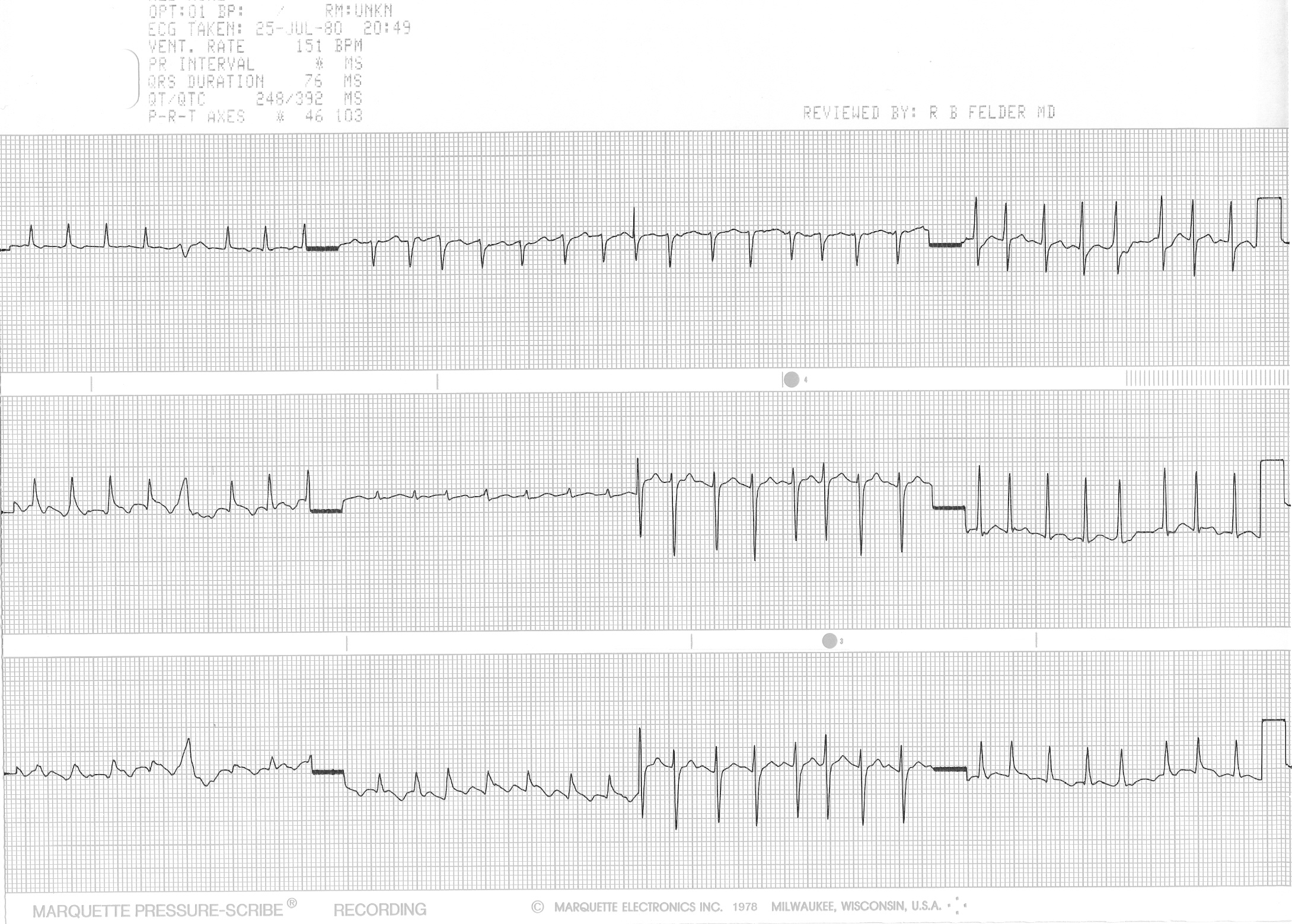 1
2
2
3
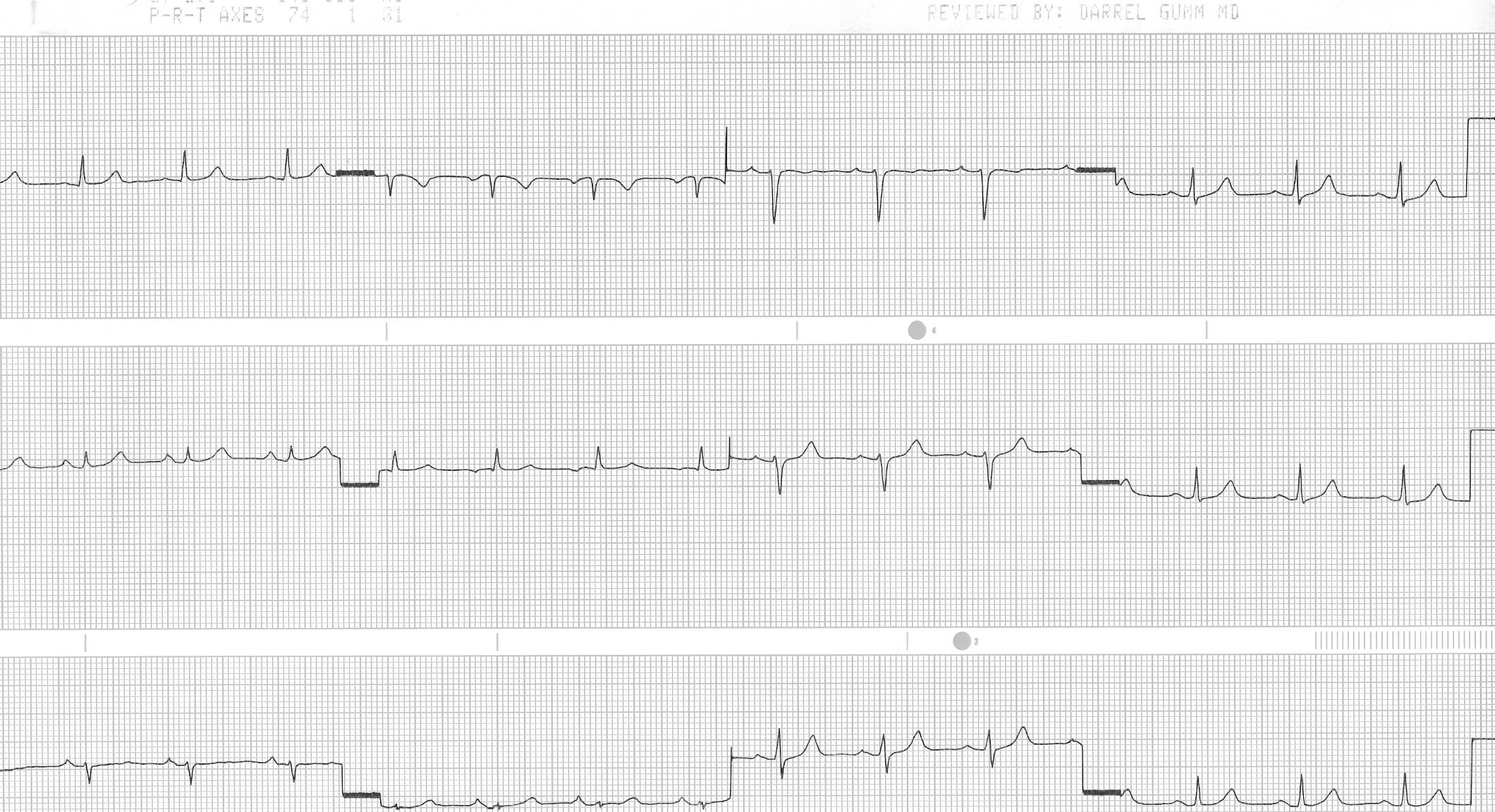 22
4
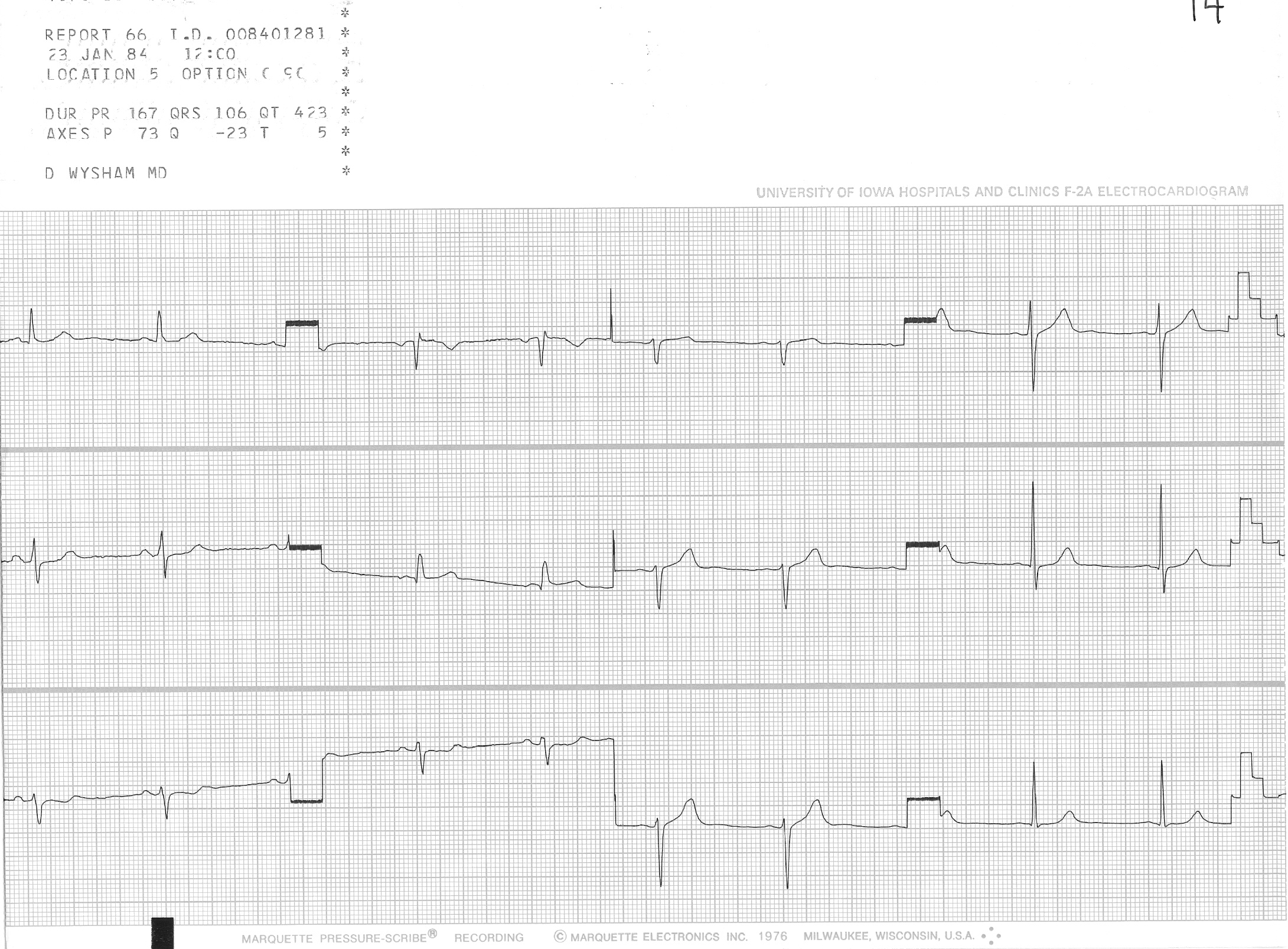 4
5
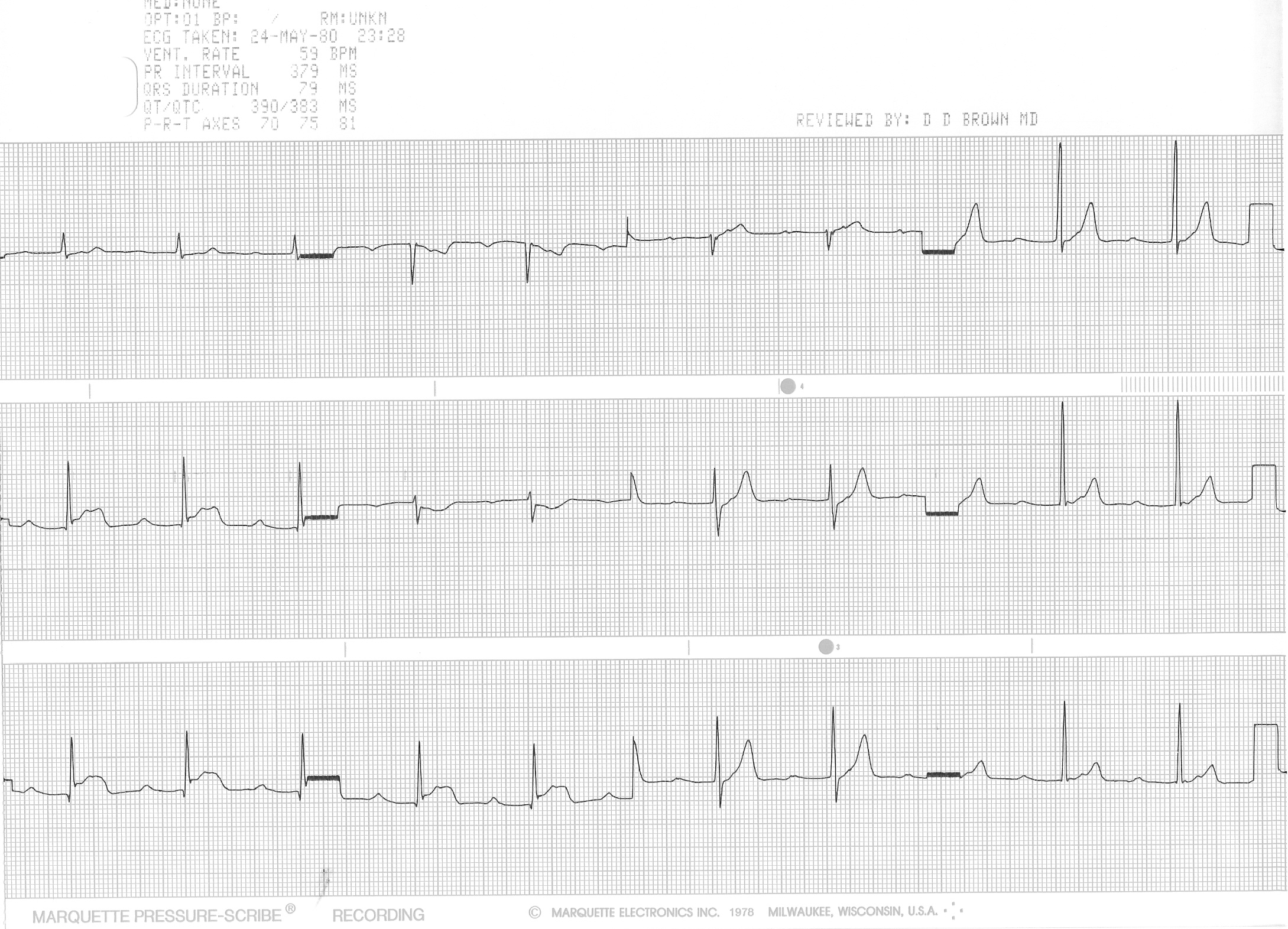 8
6
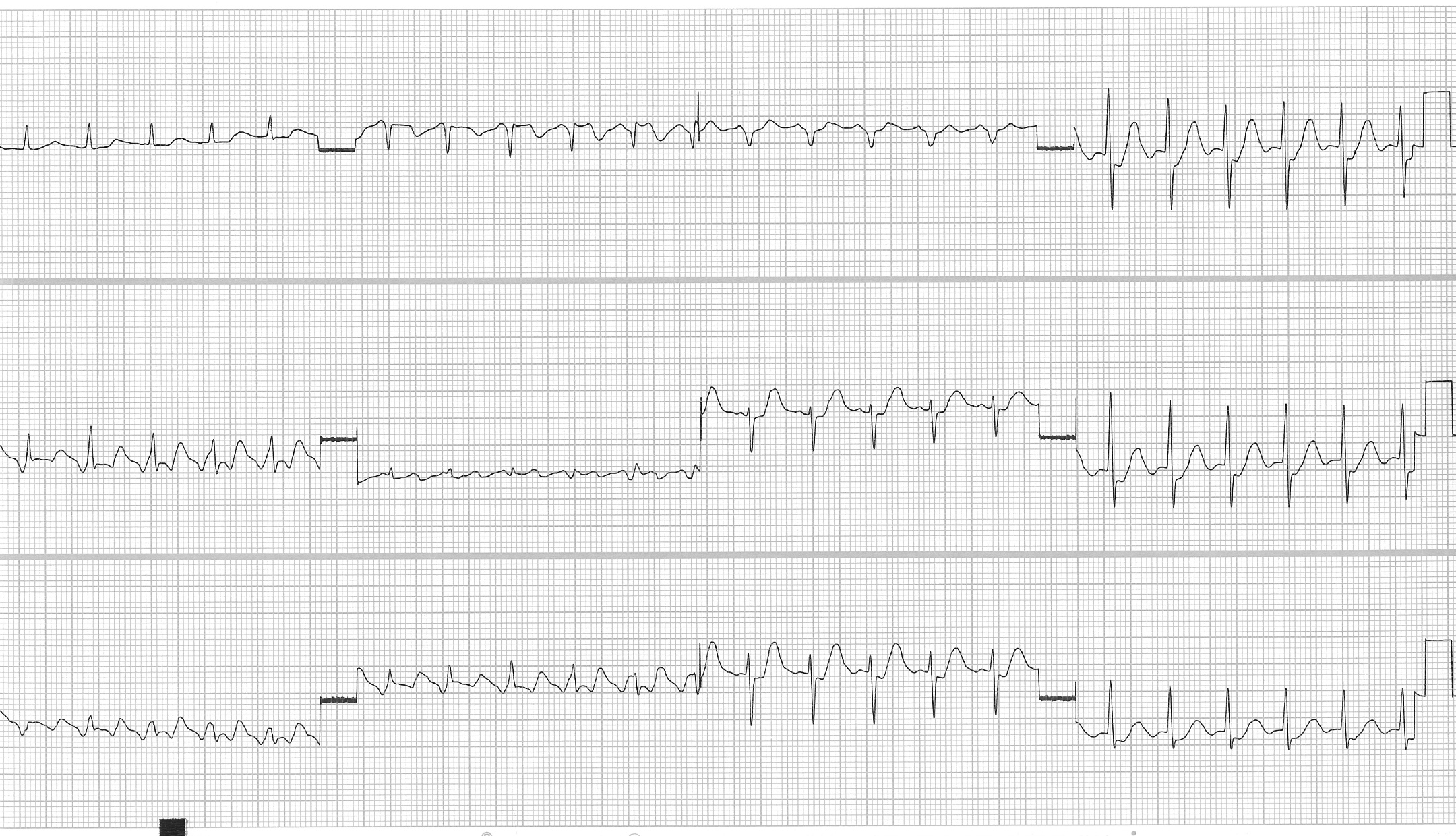 15
7
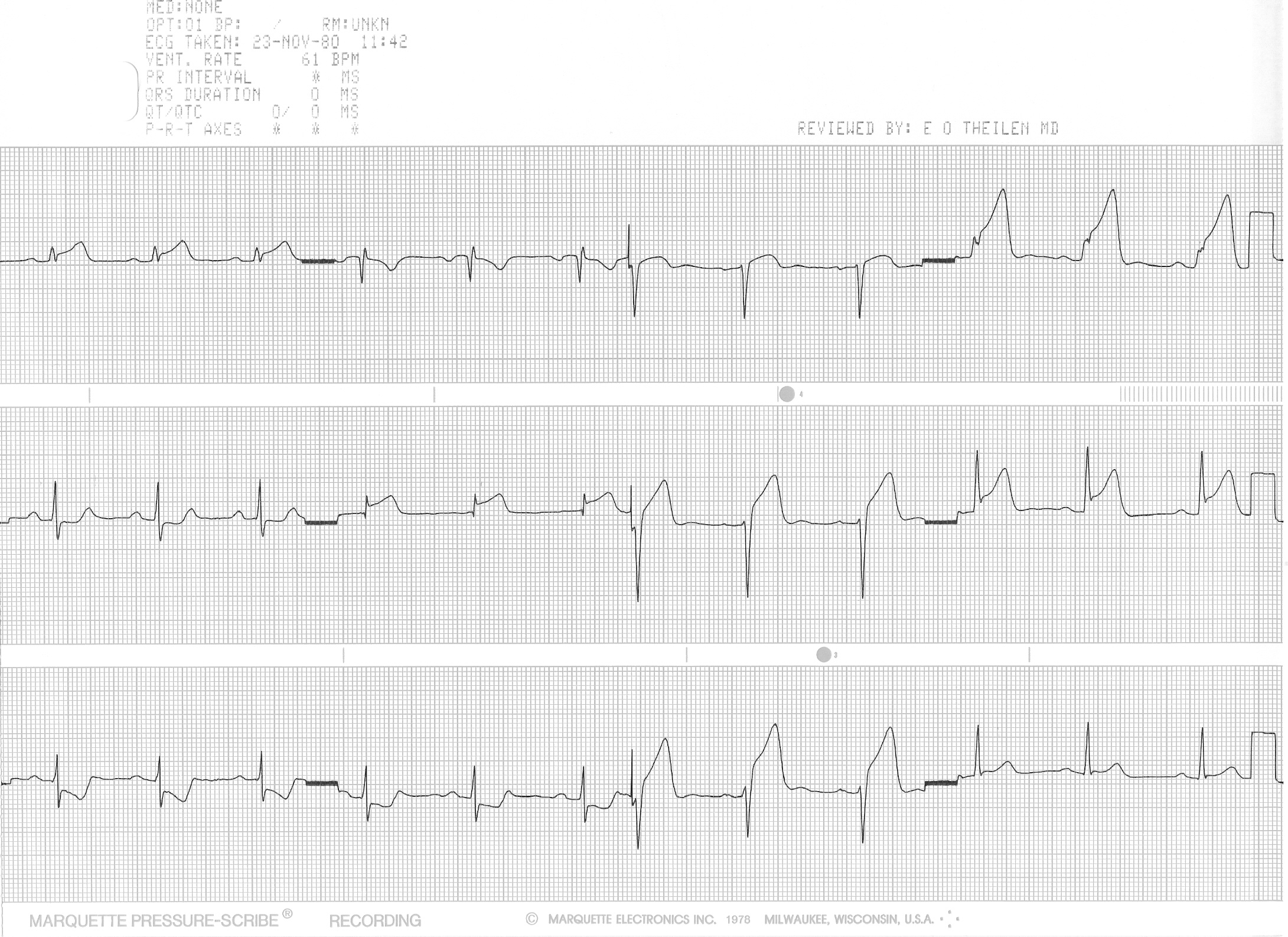 9
8
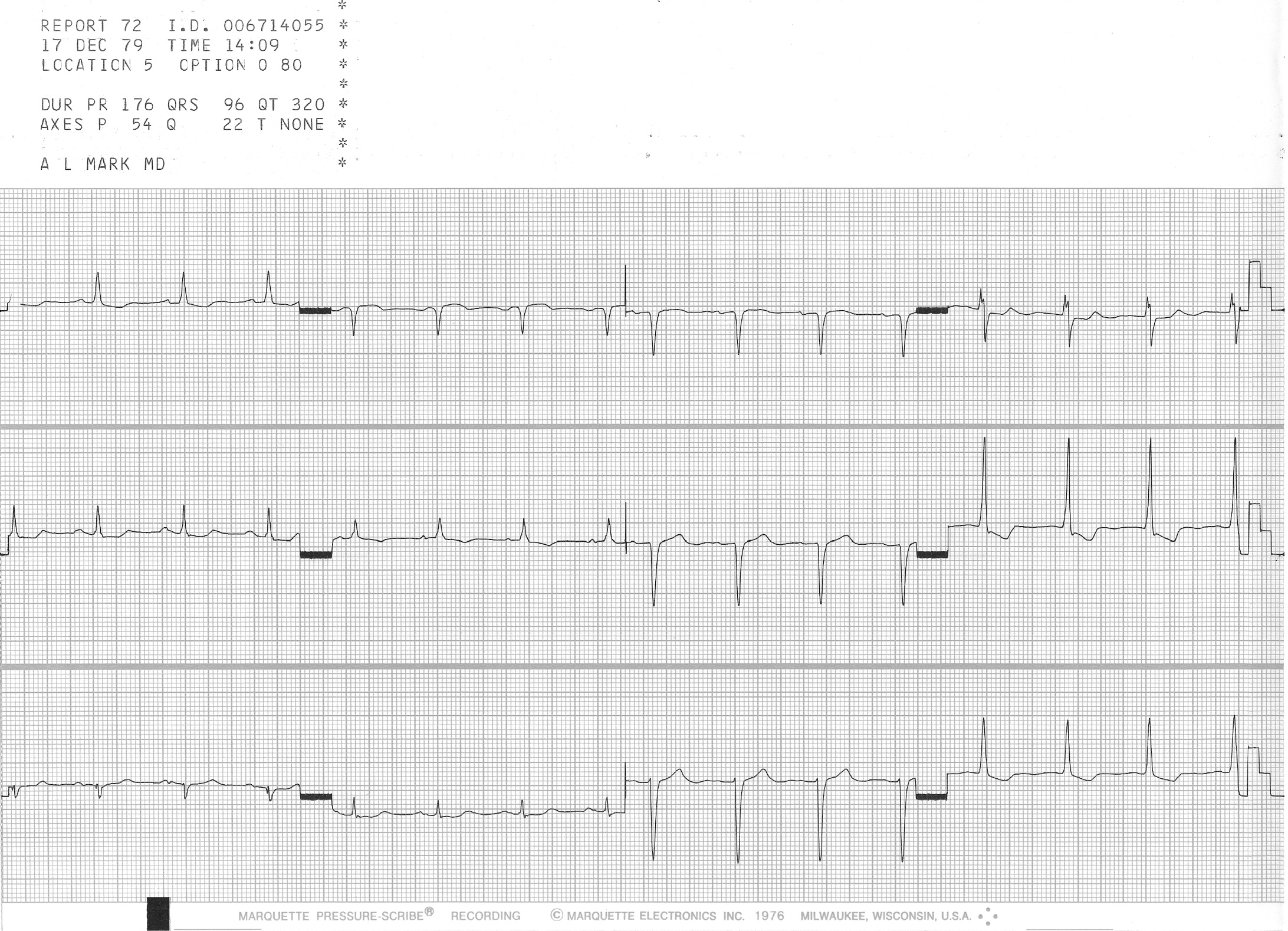 5
9
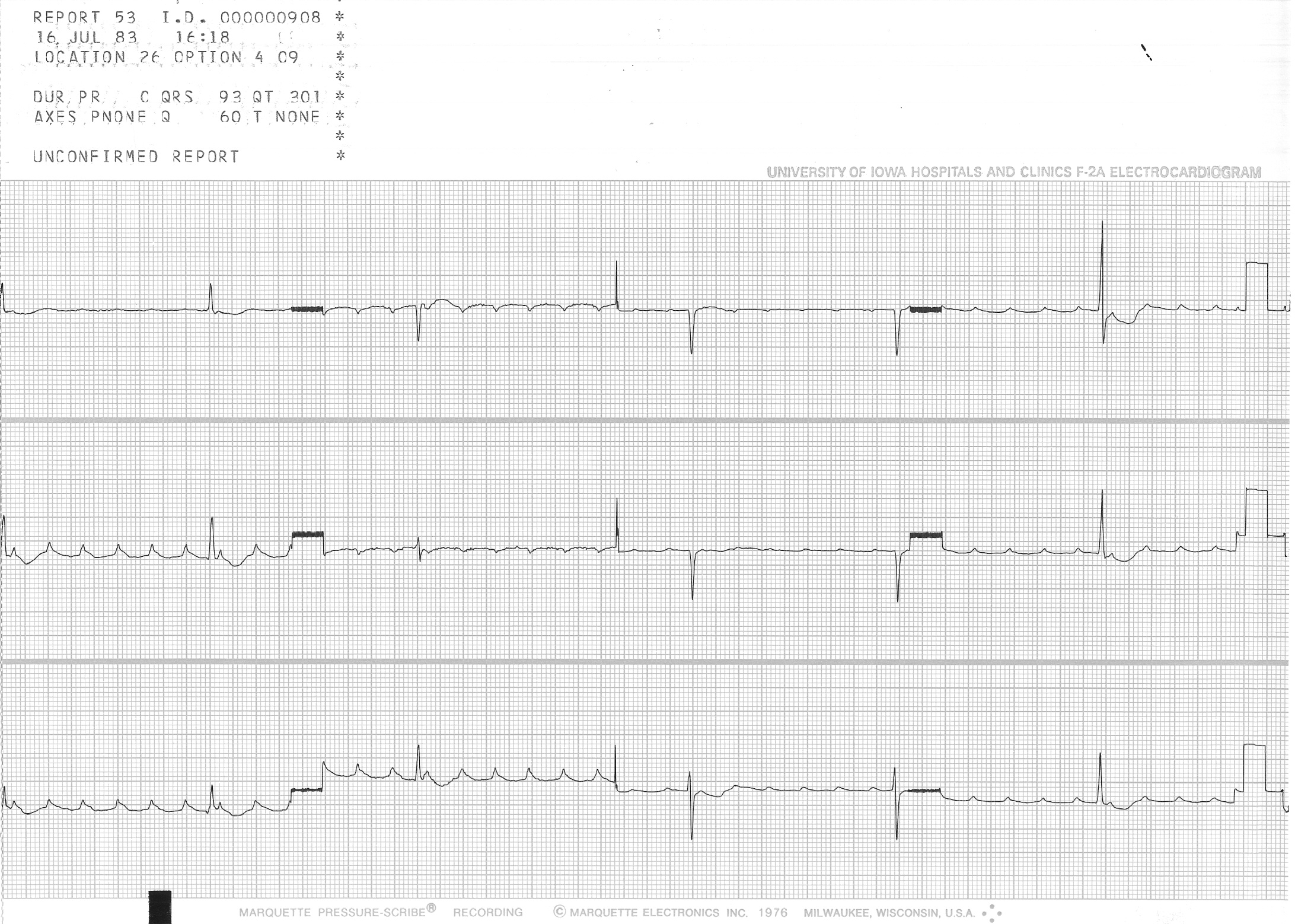 11
10
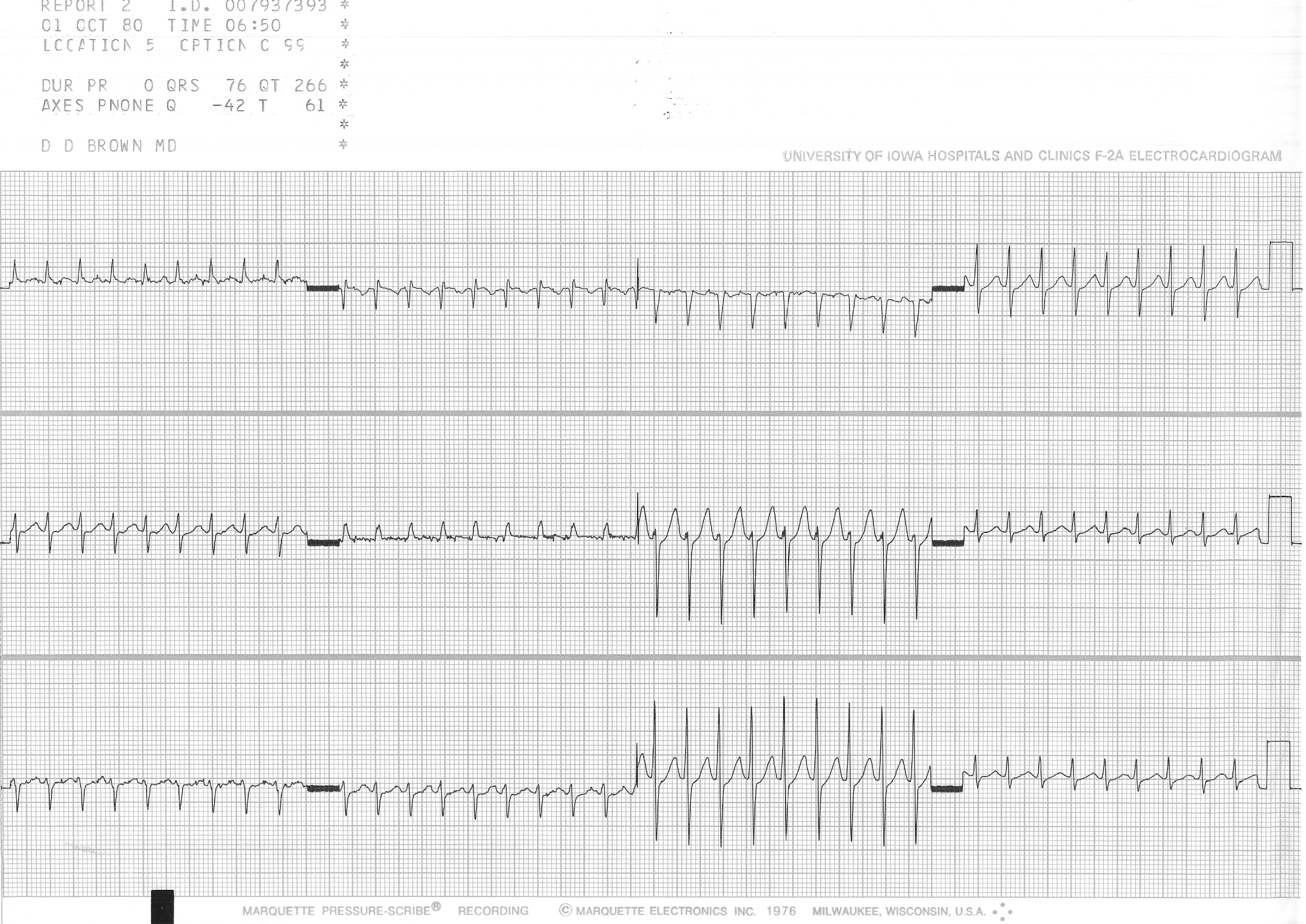 12
11
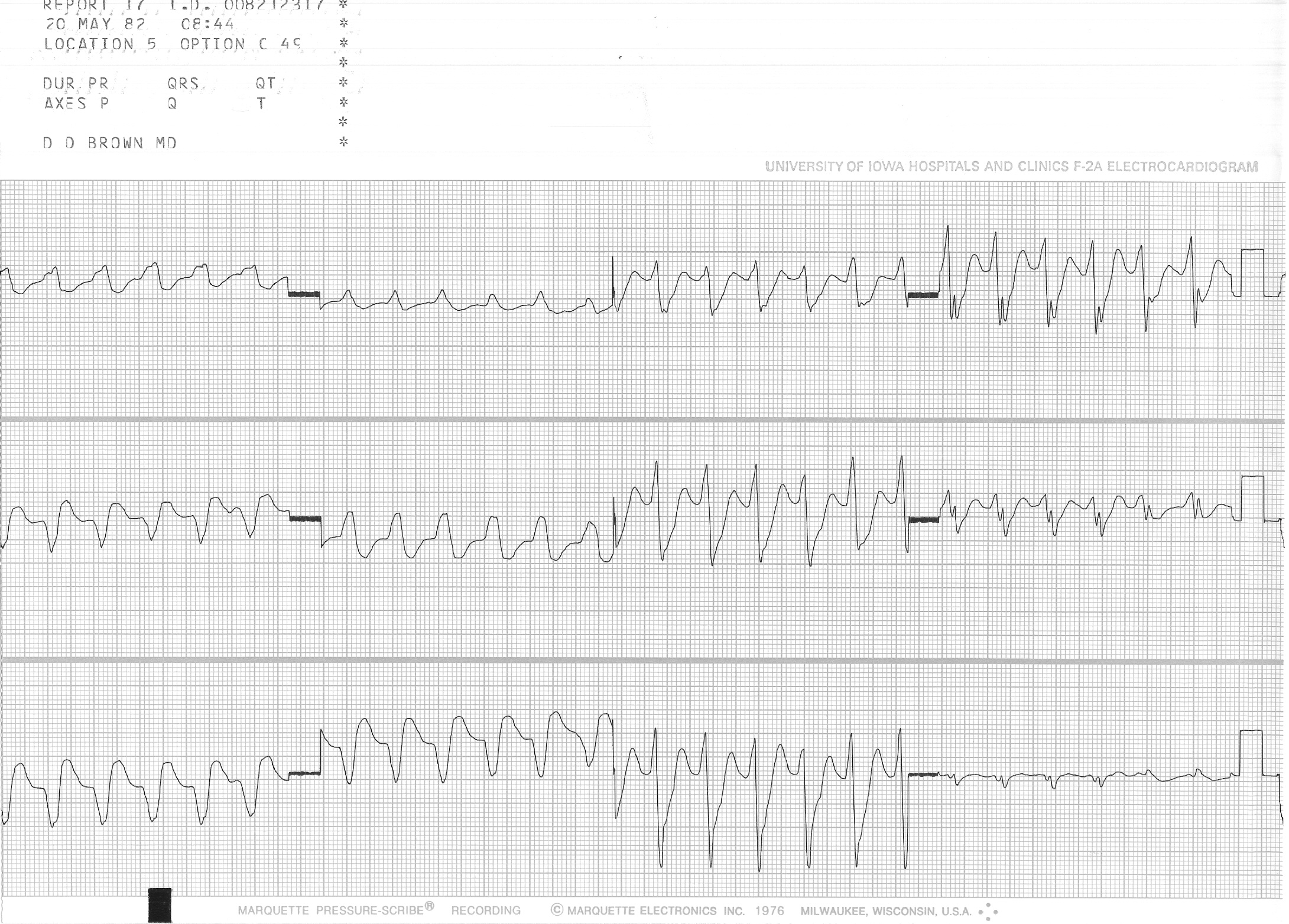 13
12
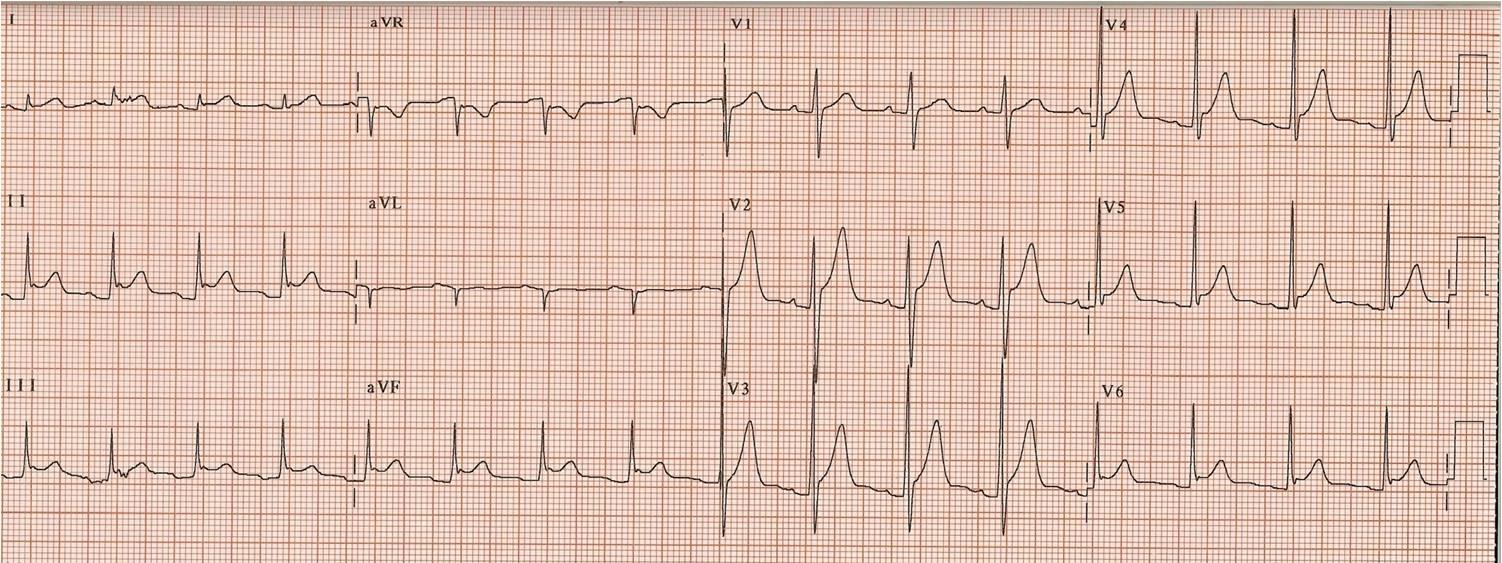 31
31
13
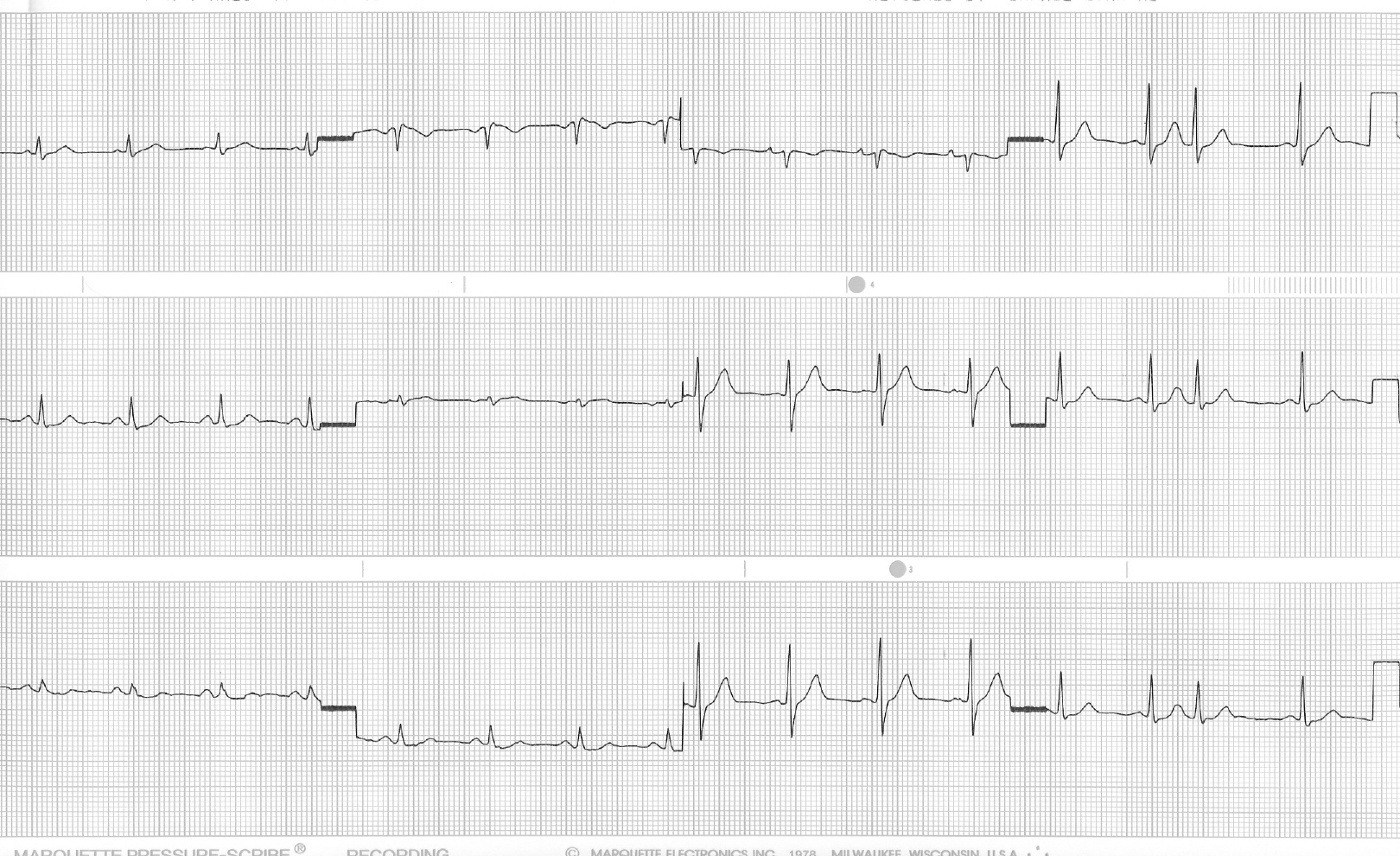 21
14
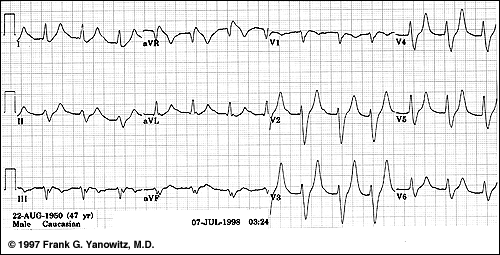 30
15
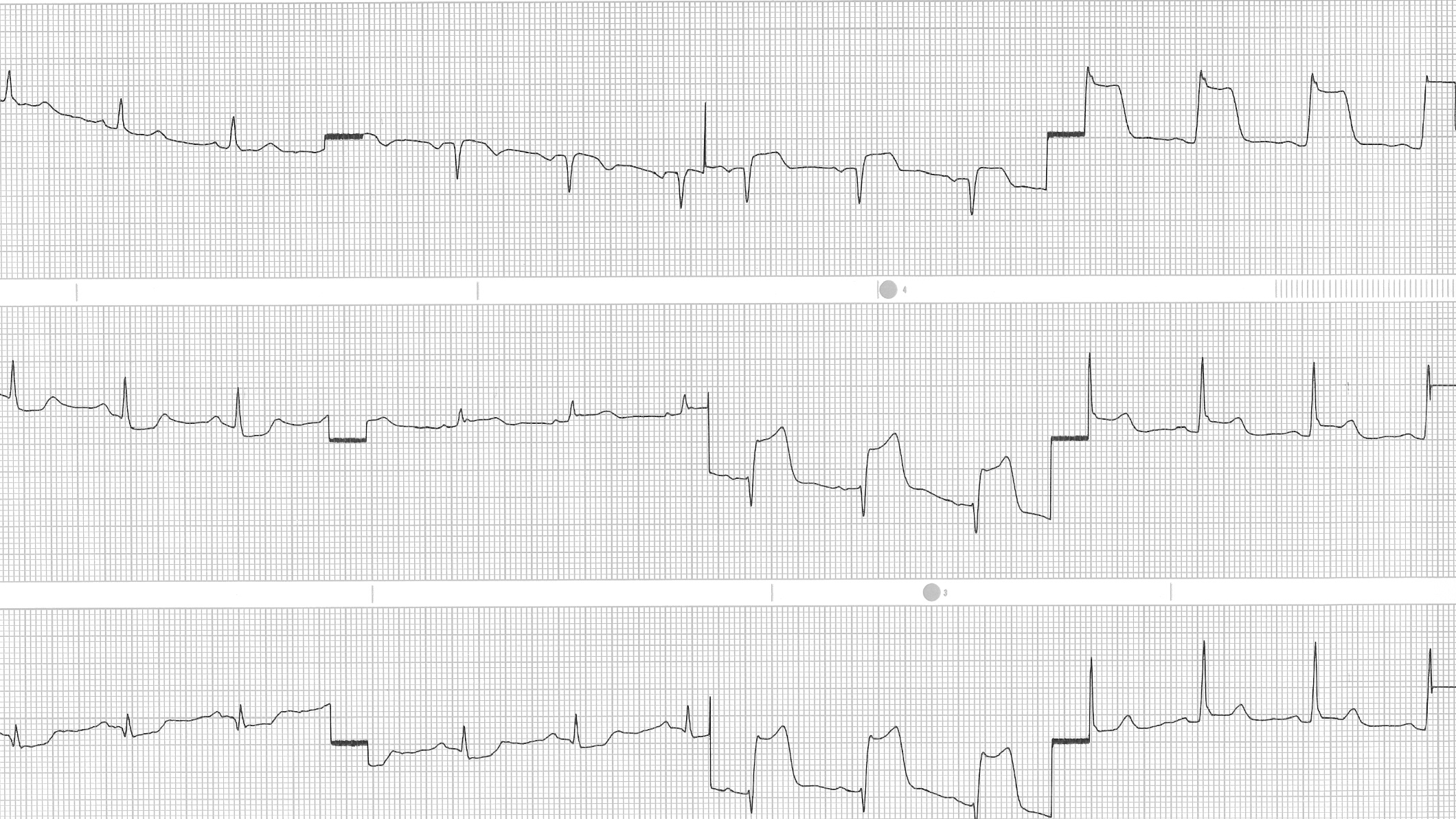 24
16
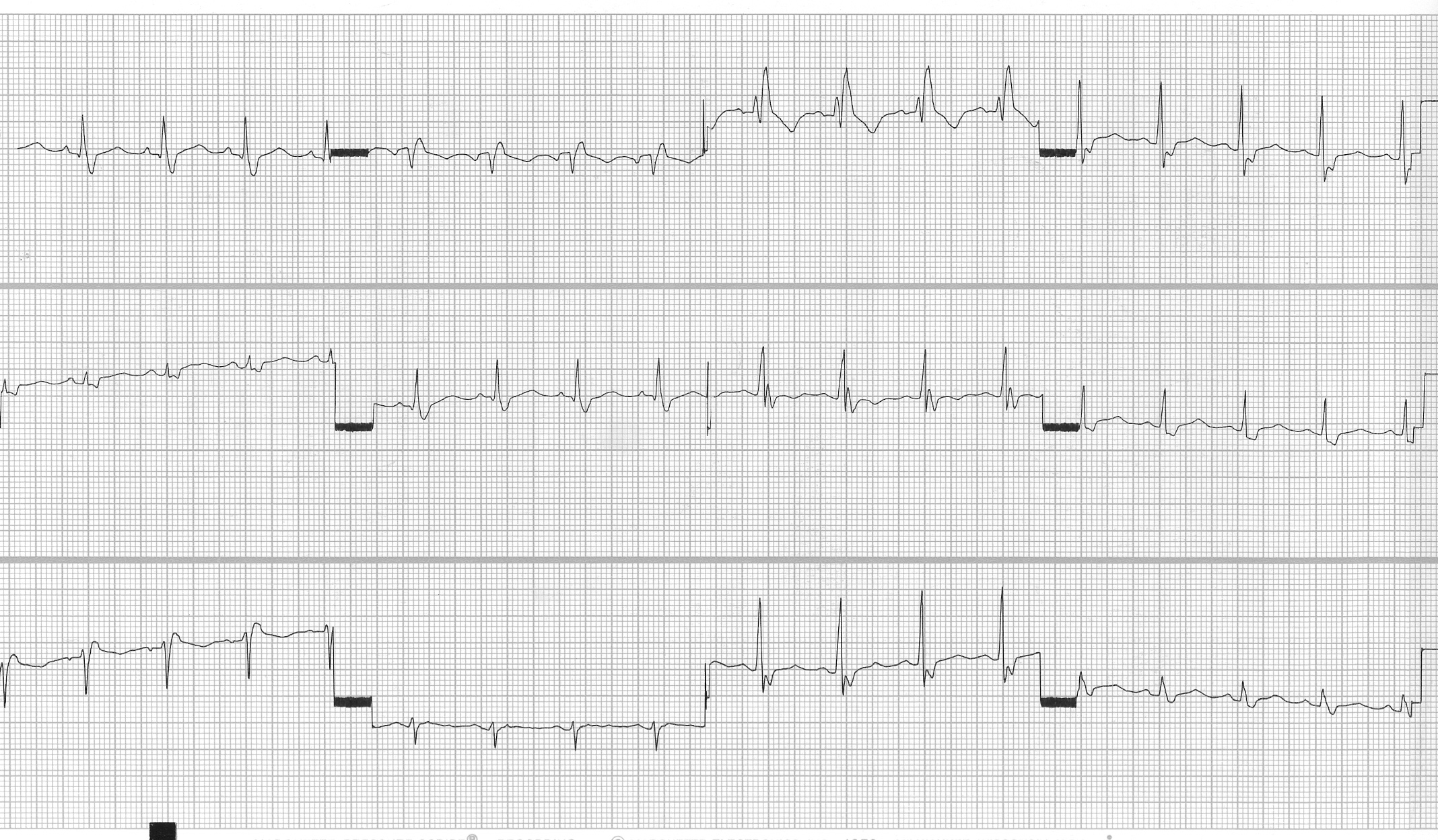 20
17
[Speaker Notes: NSR w/ RBBB
ST Changes c/w BBB]